IU’s eBook Transition
Tylend Dawson, Jongmin Lee, Elijah Moon, Rebecca Torrey
We aim to explore learning environments, the eco-friendliness and impact, specifically pertaining to IU, that would exist five years from now if we converted from paper textbooks to digital textbooks.
Objective
With the growing use of digital devices, expensive prices of paper textbooks, while also considering the eco-friendliness of eBooks, make us question what seems to be an inevitable move toward the eBook revolution.
Motivation
Research schools that have already converted
Surveyed 300+ IU students from all majors
Conducted interview with Chief of Staff of UITS
Examined costs and benefits of the digital switch
Methods
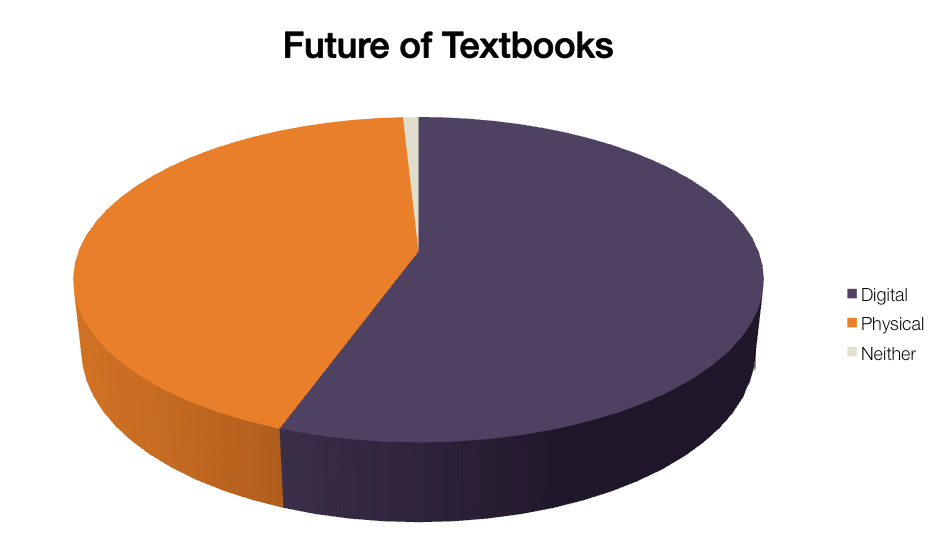 Results
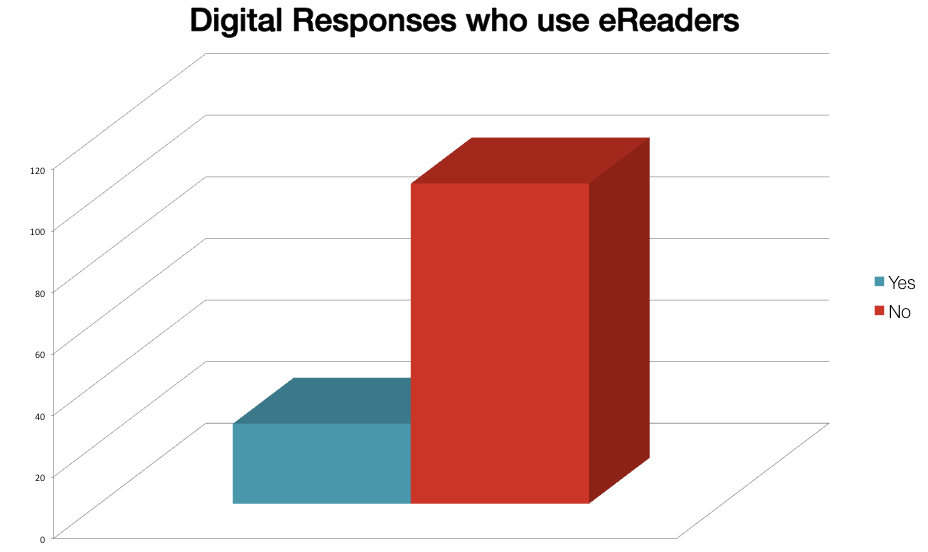 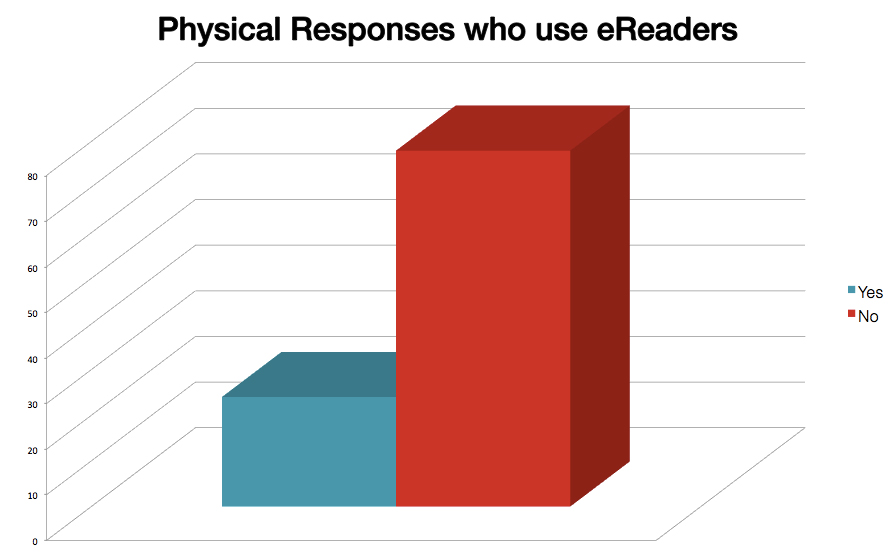 Results
IU will have to work with the textbook publishers and vendors to launch new models of eText delivery that will significantly reduce costs for students.
Future Steps